Watch video
https://www.youtube.com/watch?v=_xeYNnzwpSE
*Photosynthesis
Photosynthesis is the process in which water, carbon dioxide, and light energy (sun) undergo a chemical reaction to produce glucose energy and oxygen.

Occurs in the chloroplast. 
Chloroplast contain chlorophyll, a green pigment that captures the suns energy for photosynthesis

H2O  + CO2 + sun energy  C6H12O6 + O2 
(this equation needs to be memorized)
Balance the equation and answer the following:
H2O  + CO2 + sun energy  C6H12O6 + O2
Balance the equation and answer the following:
H2O  + CO2 + sun energy  C6H12O6 + O2 

Where in the plant cell would you expect to find this reaction occurring?
Name another organelle in all plant cells that it needs for structure & support.
How many carbon dioxide molecules are in the reactant side of the equation?
If you start with 12 oz. of carbon dioxide & 16 oz.   of water, and you end up with 6 oz. of oxygen, how much sugar is produced?
Balance the equation and answer the following:
H2O  + CO2 + sun energy  C6H12O6 + O2 







If you start with 12 oz. of carbon dioxide & 16 oz.   of water, and you end up with 6 oz. of oxygen, how much sugar is produced?
Time for some BrainPop on Photosynthesis!
[Speaker Notes: https://www.brainpop.com/science/cellularlifeandgenetics/photosynthesis/]
Knowledge Check
Explain how do all plant cells capture and store energy?

Where does photosynthesis take place?

Explain how photosynthesis is important to life of earth?
# 63 Cellular Respiration Notes
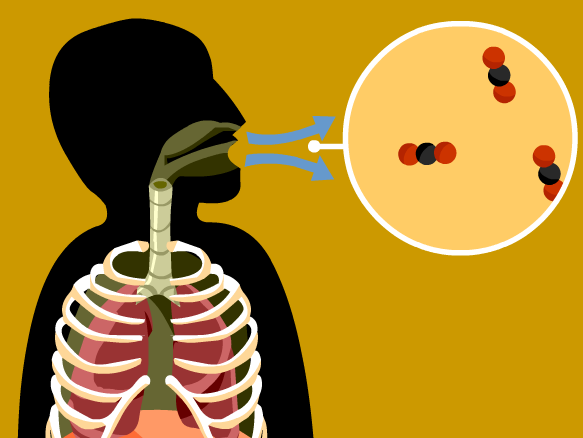 So what about animals?Do they photosynthesize?
*Animal cells do not  photosynthesize but they do undergo a process known as cellular respiration
Cellular respiration is the process through which our cells get the energy to perform their functions.

Since all living things are made of cells, and cells need energy to perform life's functions, cellular respiration is necessary for all living things

*There are 2 types of cellular respiration:
Aerobic and anaerobic
*Respiration occurs in ALL cells and can take place either with or without oxygen present.
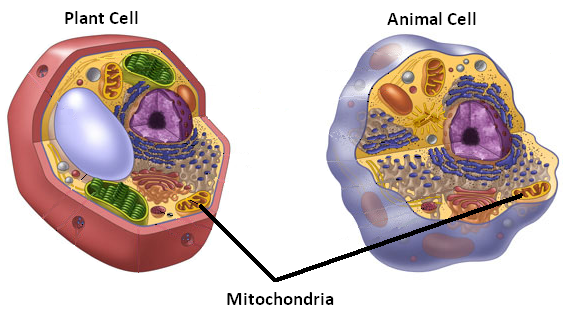 *Cellular Respiration
Cellular respiration is the process in which glucose and oxygen undergo a chemical reaction to produce (ATP) energy, carbon dioxide, and water. 
Occurs in mitochondria.
C6H12O6 + O2  Energy (ATP) + CO2 + H2O
Cellular Respiration…Lets read about it…
Turn to pages E51
Draw, color, and label a picture (aerobic)
Time for a BrainPop on Cellular Respiration
[Speaker Notes: https://www.brainpop.com/science/cellularlifeandgenetics/cellularrespiration/]
Aerobic respiration
During aerobic respiration oxygen is present

During this process food molecules and oxygen are broken down from sugar molecules (glucose)  to energy known as ATP, water and waste (CO2). 

*ATP stores energy in a strong bond which can be broken down to harness the energy.
So what if no oxygen is present?
*Anaerobic respiration occurs when no oxygen is present. This is also called fermentation. 

There are 2 main types of fermentation alcoholic or lactic acid fermentation. Depending on the reaction either ethanol (alcohol) and carbon dioxide are produced or lactic acid.

*Much less ATP is produced in anaerobic respiration. This produces 2 ATP molecules instead of the 36 produced in aerobic respiration
Knowledge Check
Read page E54 and explain why you breathe so hard after a long run and your muscle begin to ache (tingle). 

Draw and explain the picture on the next slide
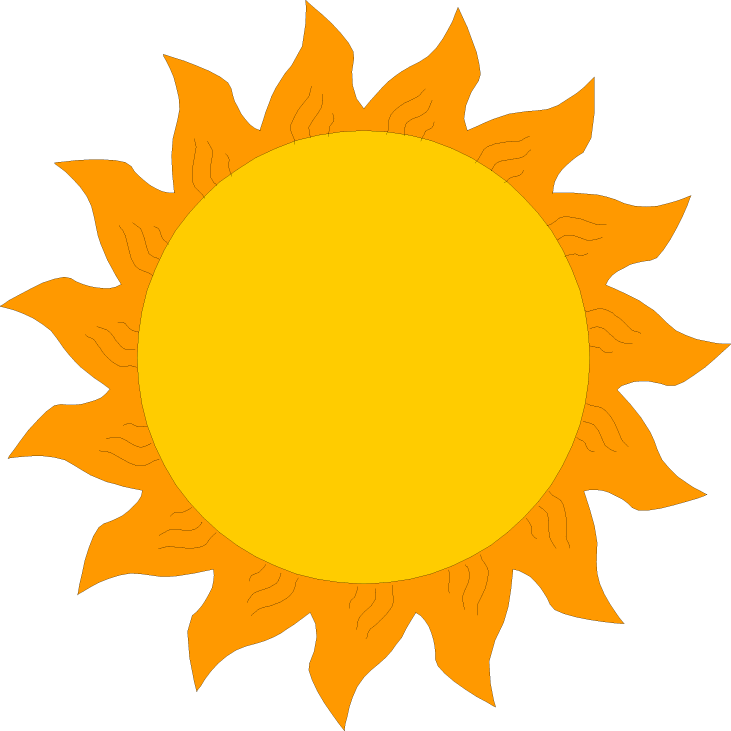 Photosynthesis
Light energy
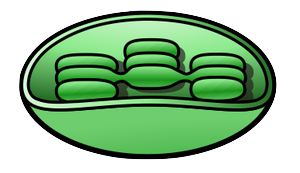 Plant cell (chloroplast)
Glucose
 + O2
H2O
 + CO2
Animal cell
(mitochondria)
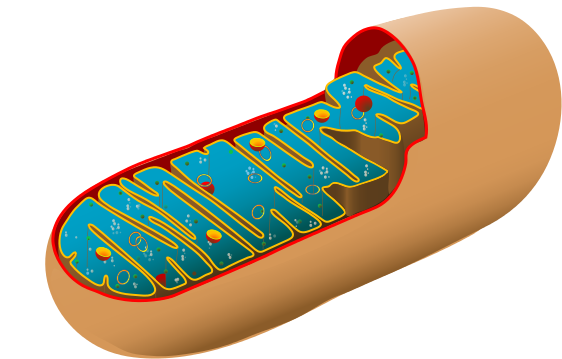 ATP Energy
Cellular Respiration